Природа: живая - неживая
Подготовил: воспитатель эколог
Кириллова У. Г.
МБДОУ Д/с «Теремок»
ЧТО ТАКОЕ ПРИРОДА?
цветы, 
реки,
деревья,
растения, 
человек, 
животные, 
воздух, 
вода, 
горы,
камни, 
звезды планеты и многое другое то
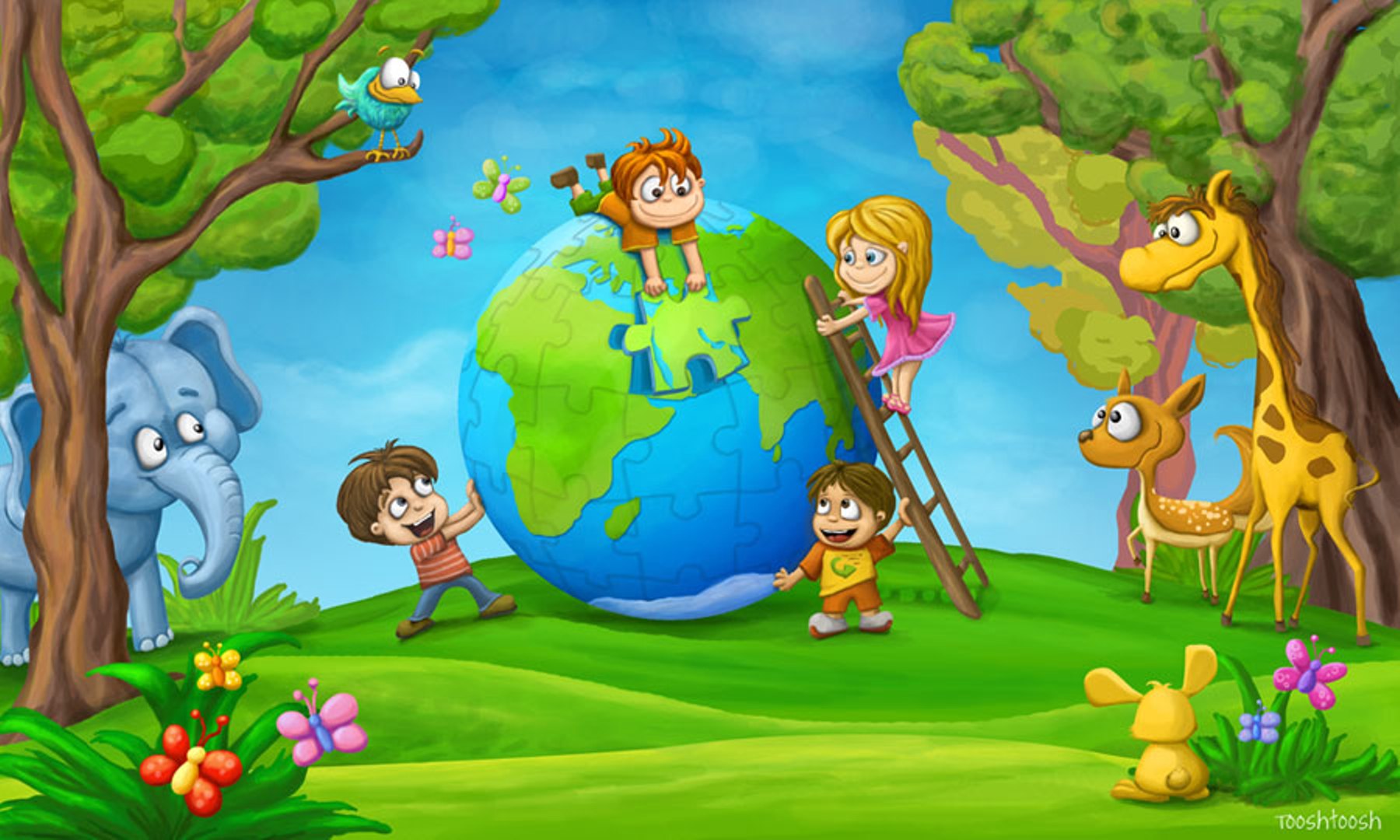 А ЧТО ЭТО?
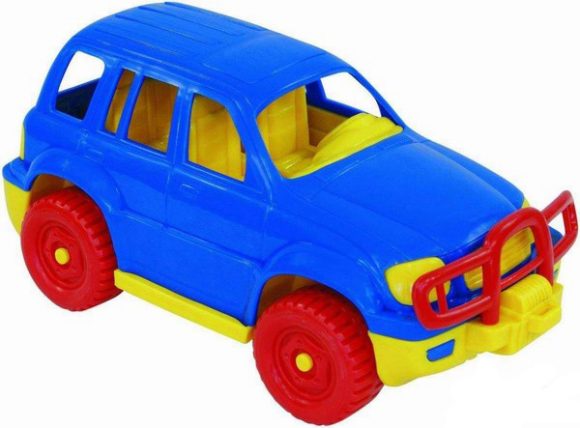 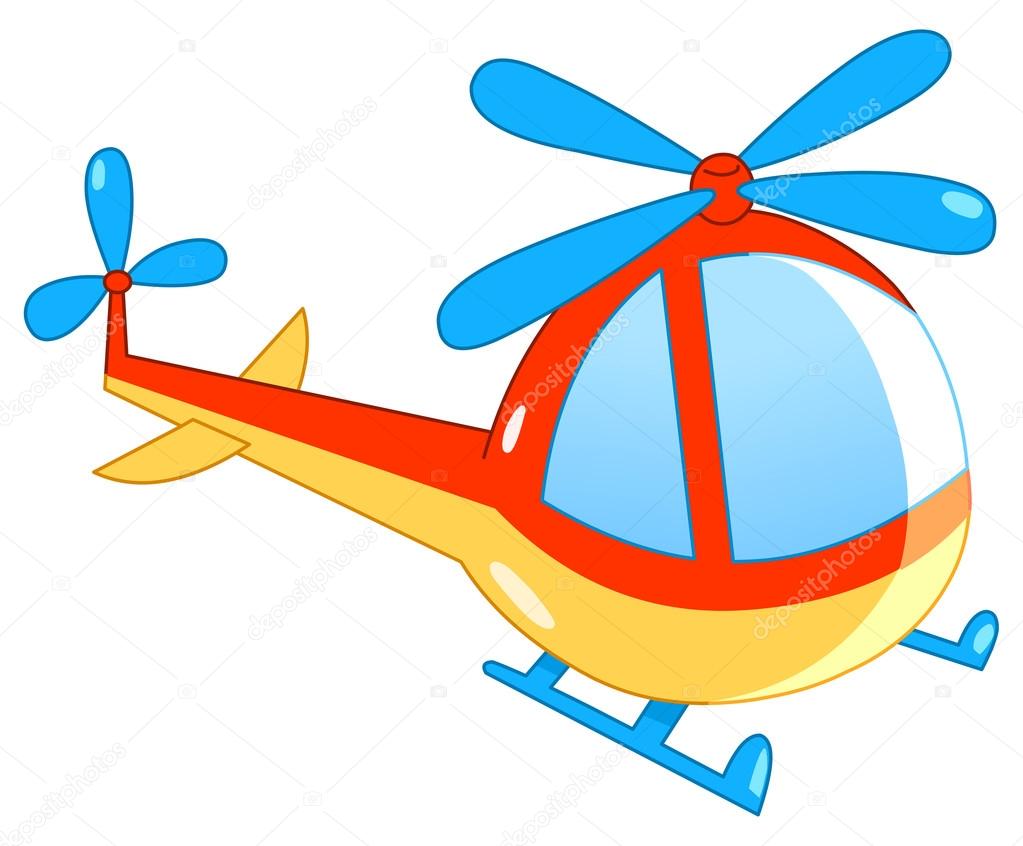 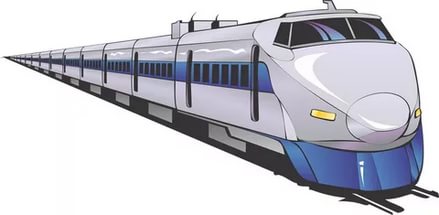 А ЧТО ЗНАЧИТ ЖИВАЯ ПРИРОДА?
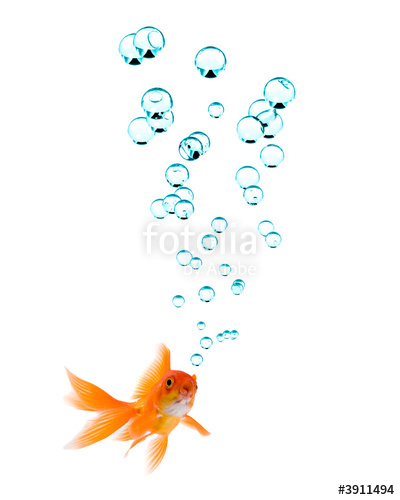 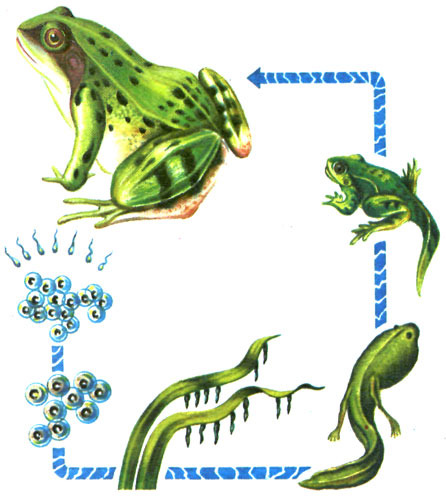 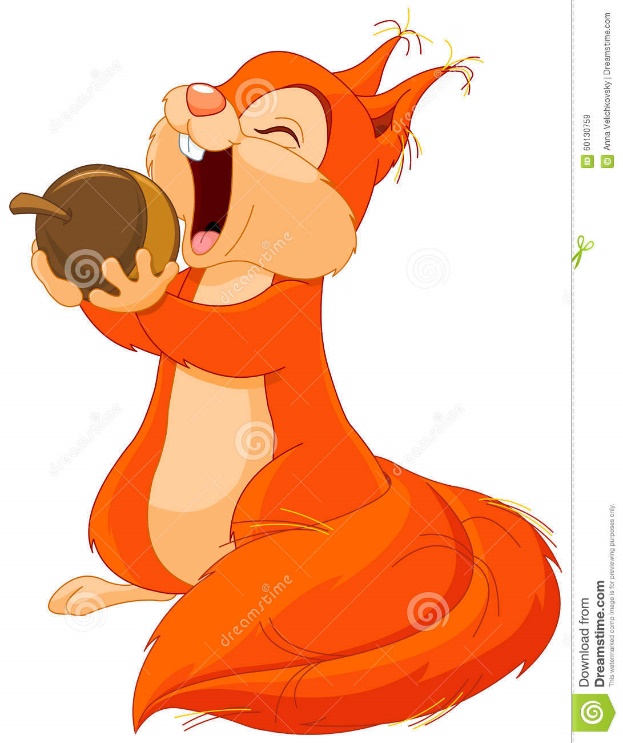 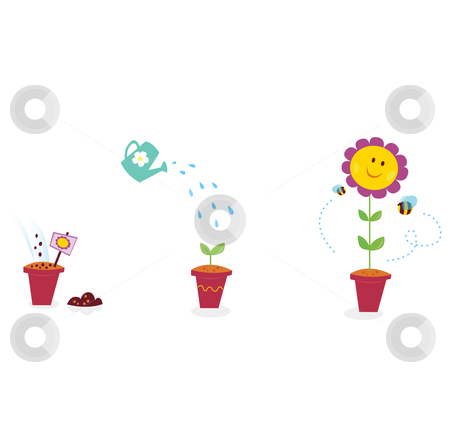 ЧТО ЗНАЧИТ НЕЖИВАЯ ПРИРОДА?
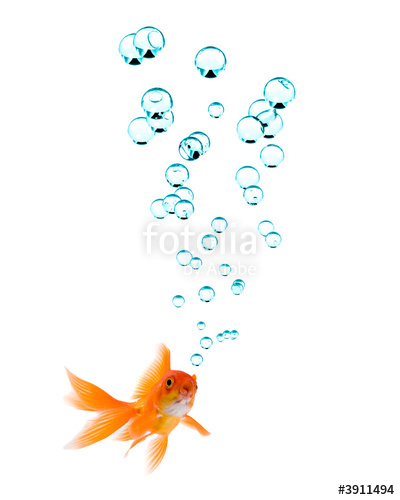 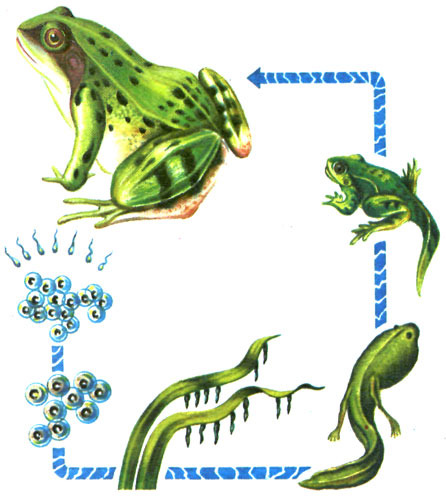 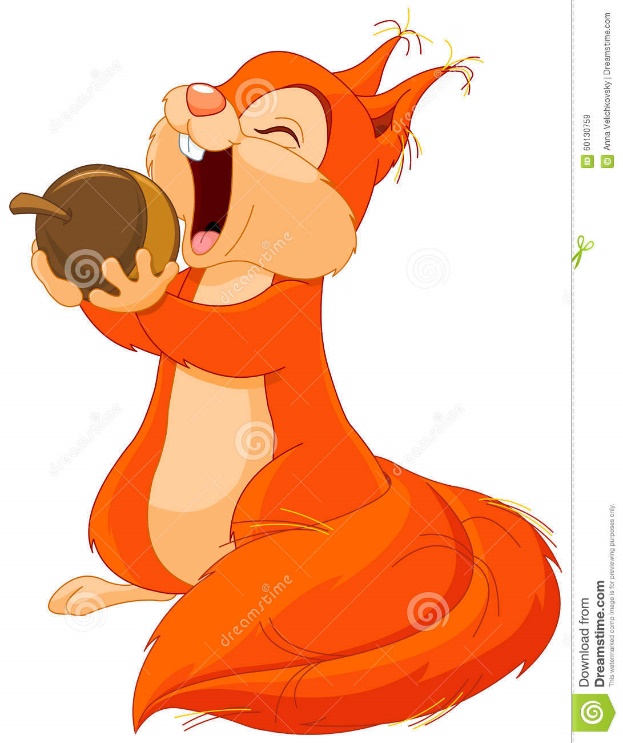 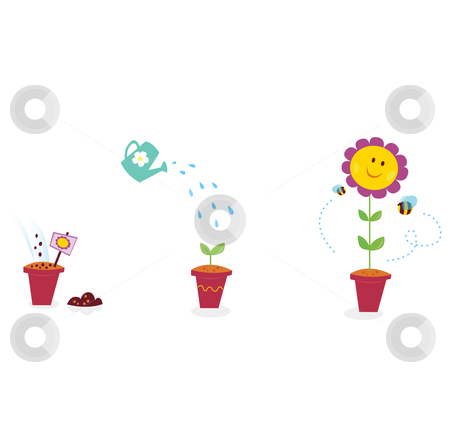 ЖИВАЯ И НЕЖИВАЯ ПРИРОДА
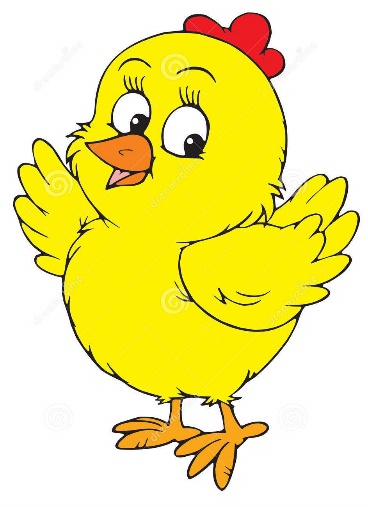 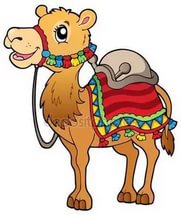 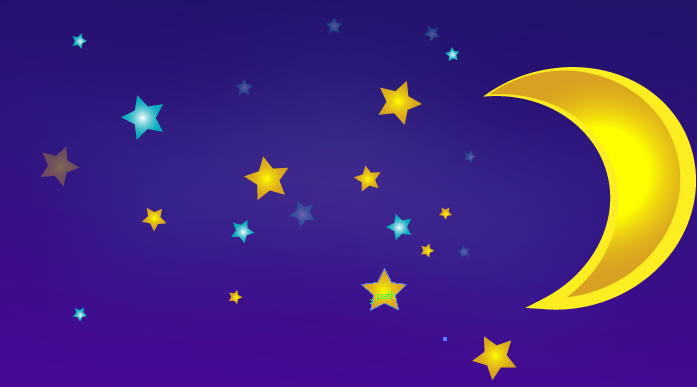 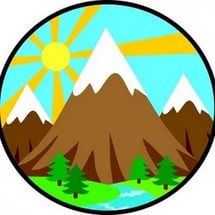 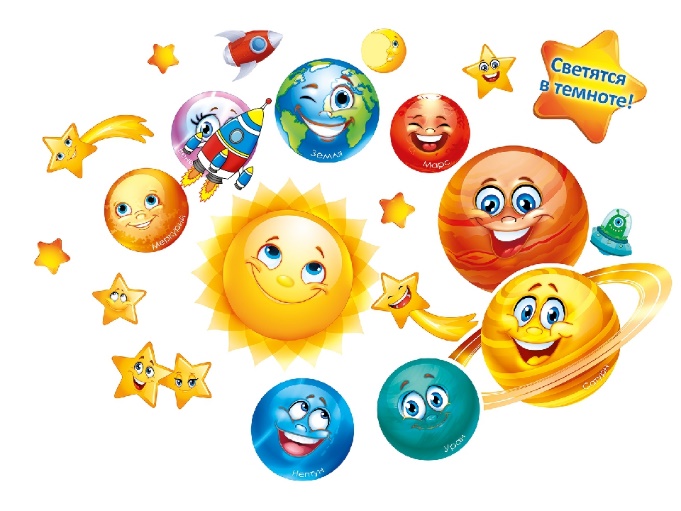 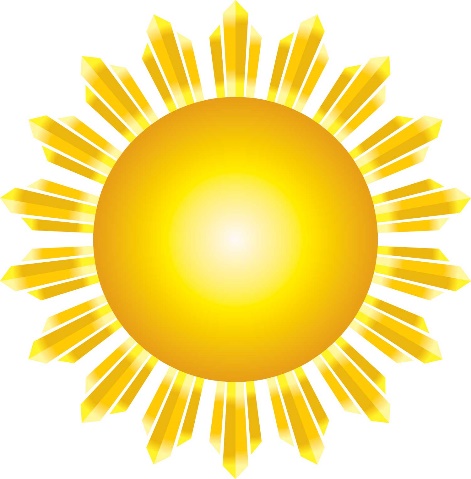 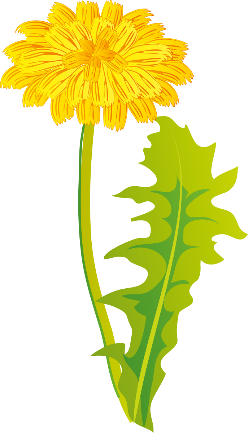 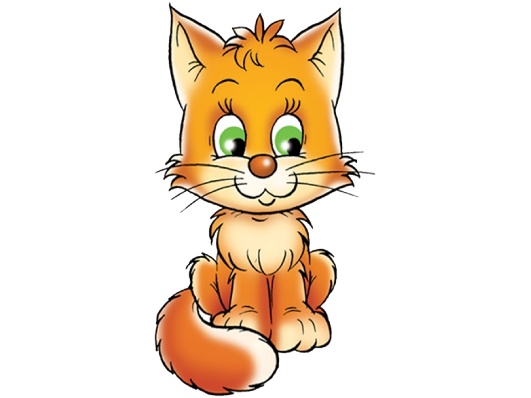 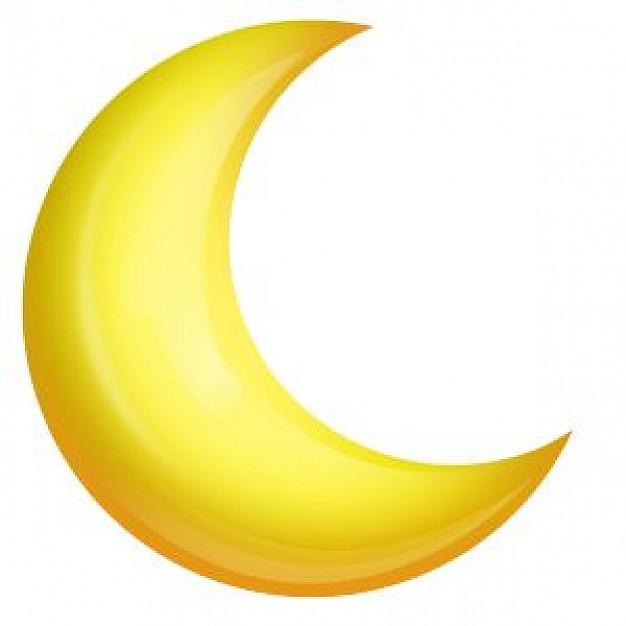 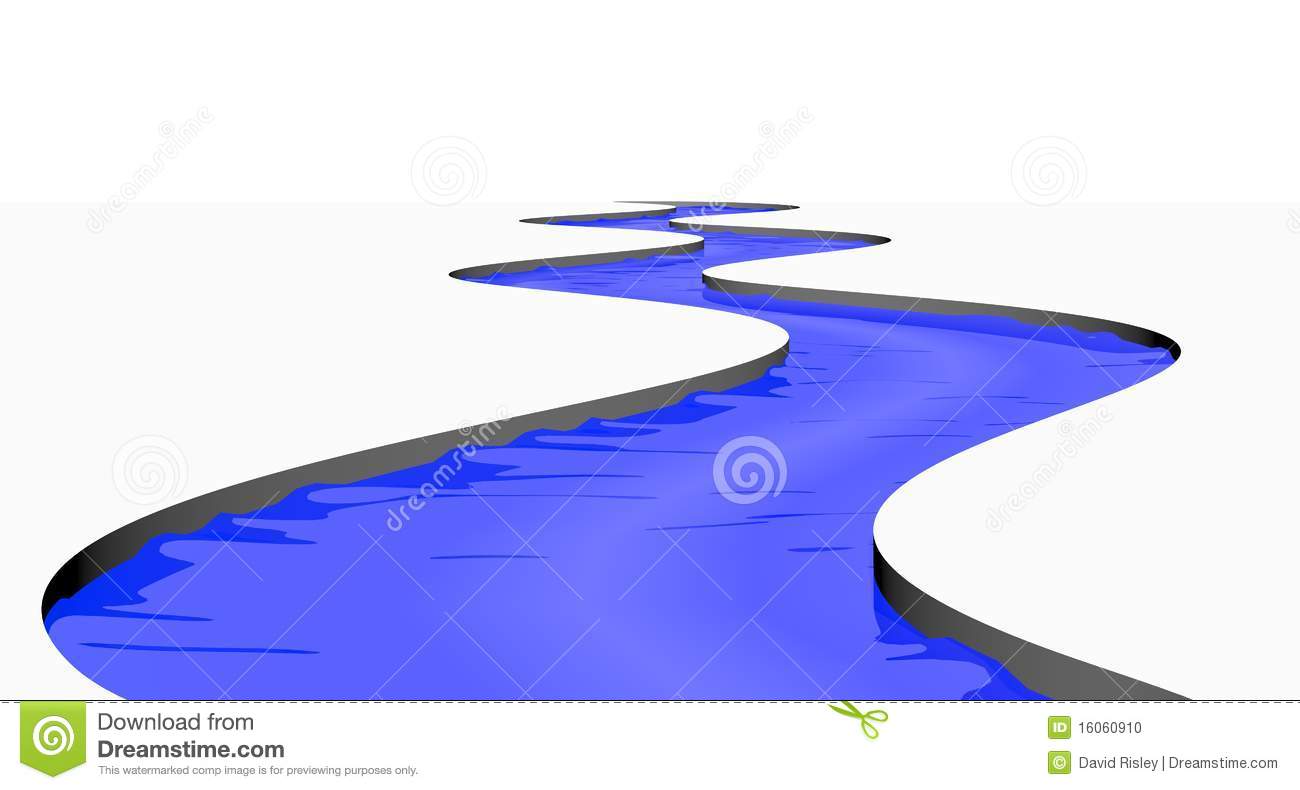 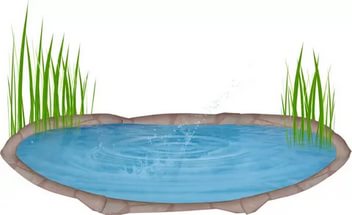 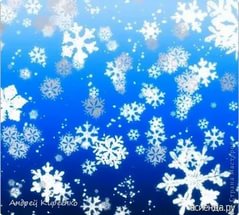 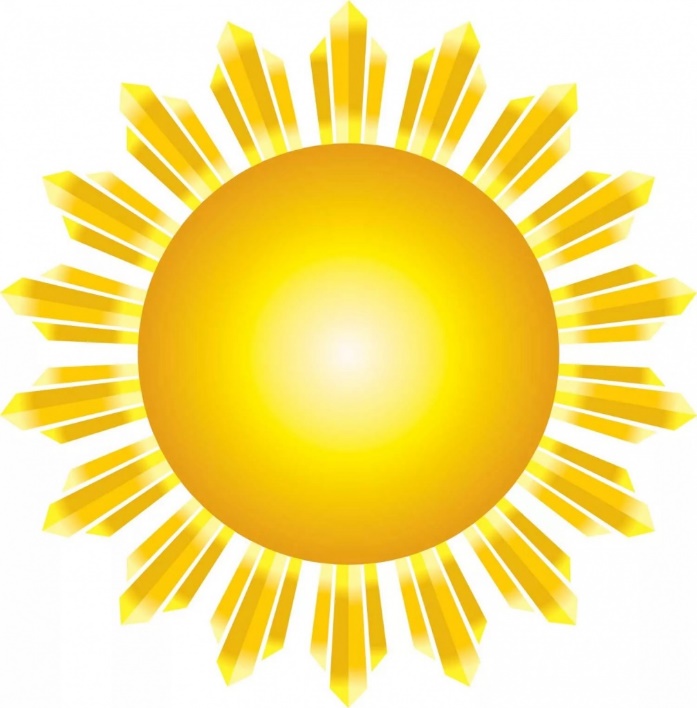 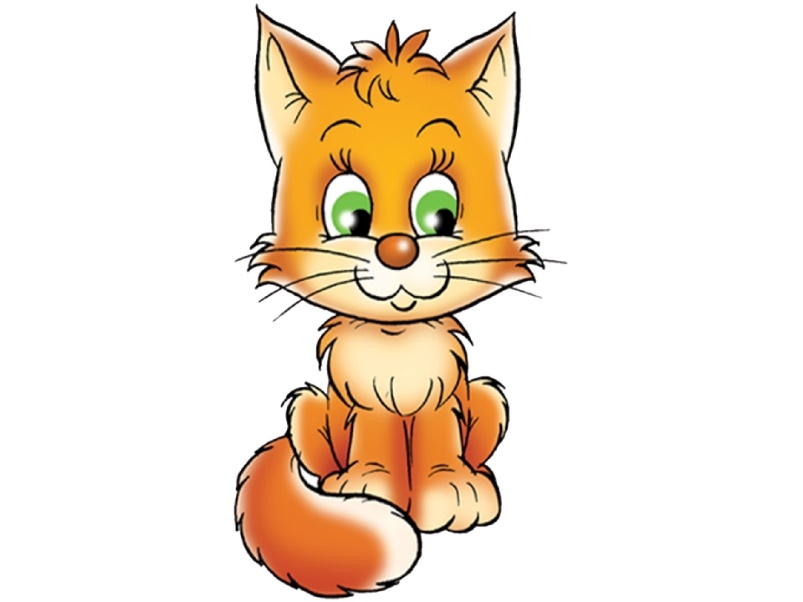 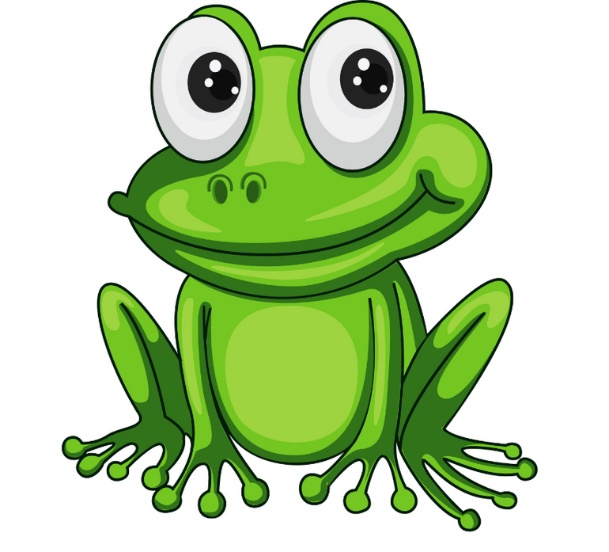 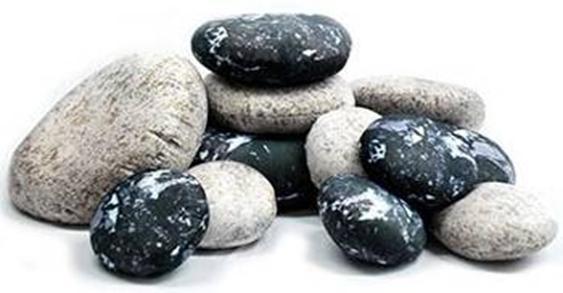 ИГРА ЖИВОЕ – НЕЖИВОЕ
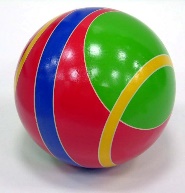 РАЗВИТИЕ РАСТЕНИЙ
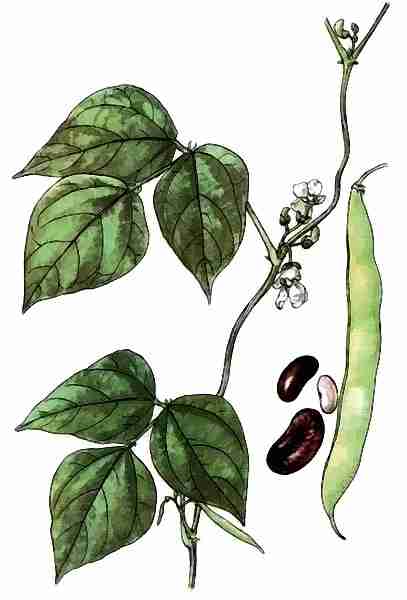 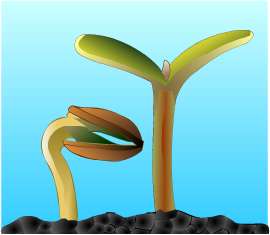 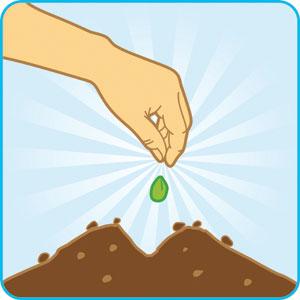 РОСТ ДЕРЕВЬЕВ
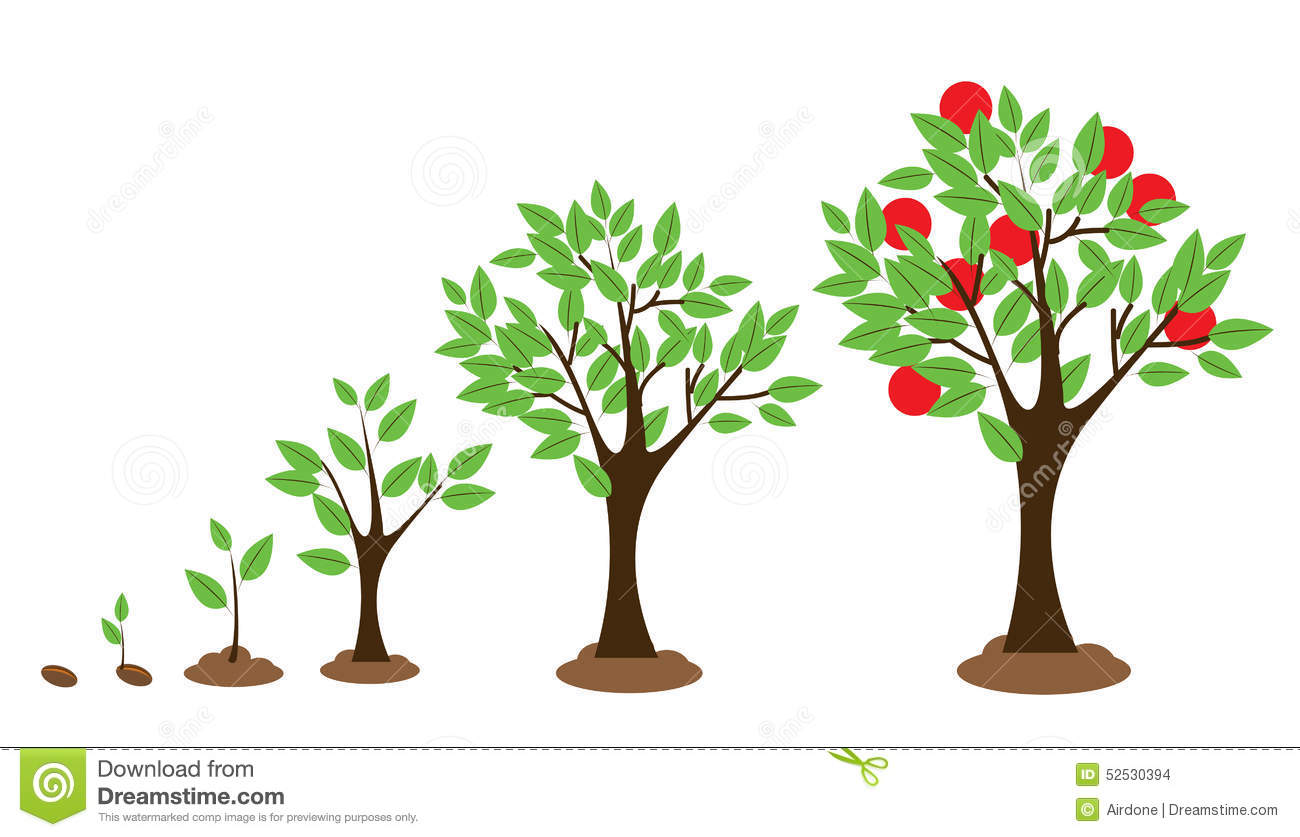 ИГРА «ТРЕТИЙ ЛИШНИЙ»
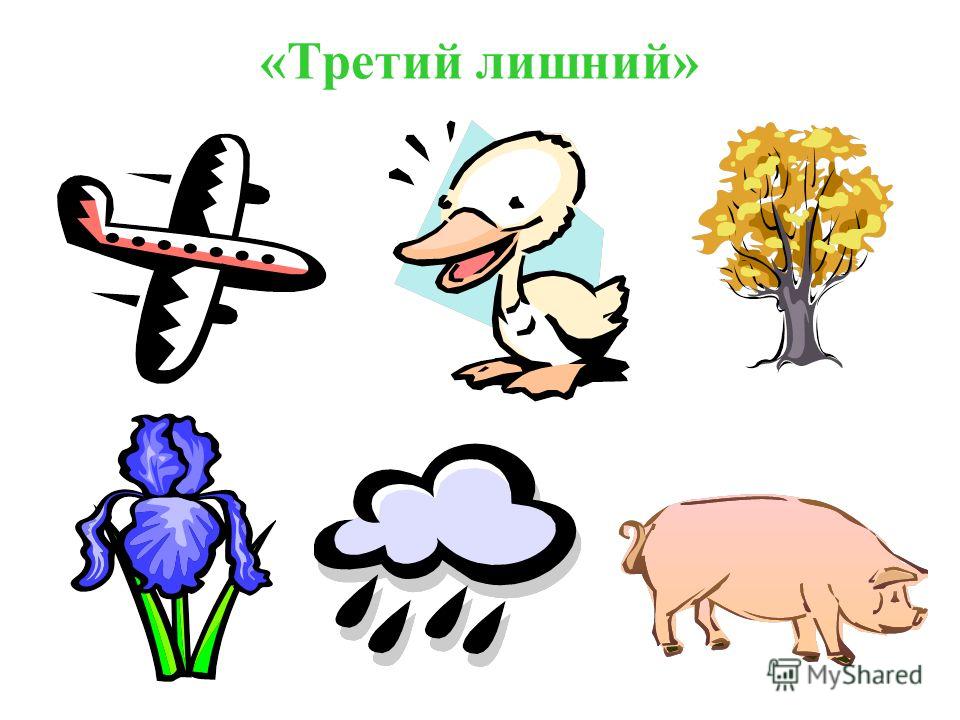 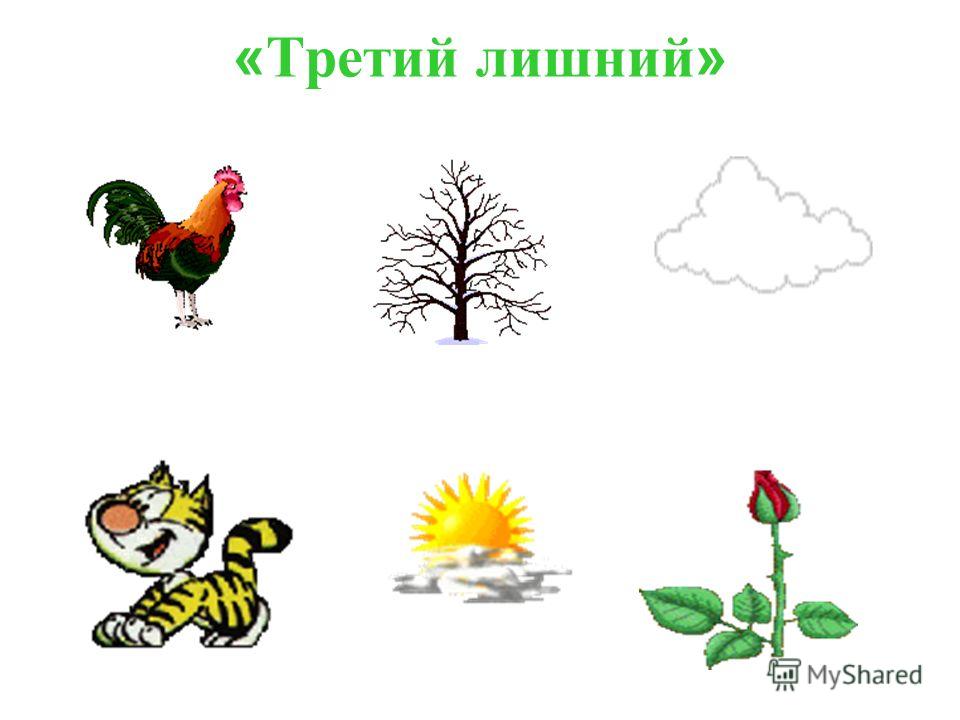 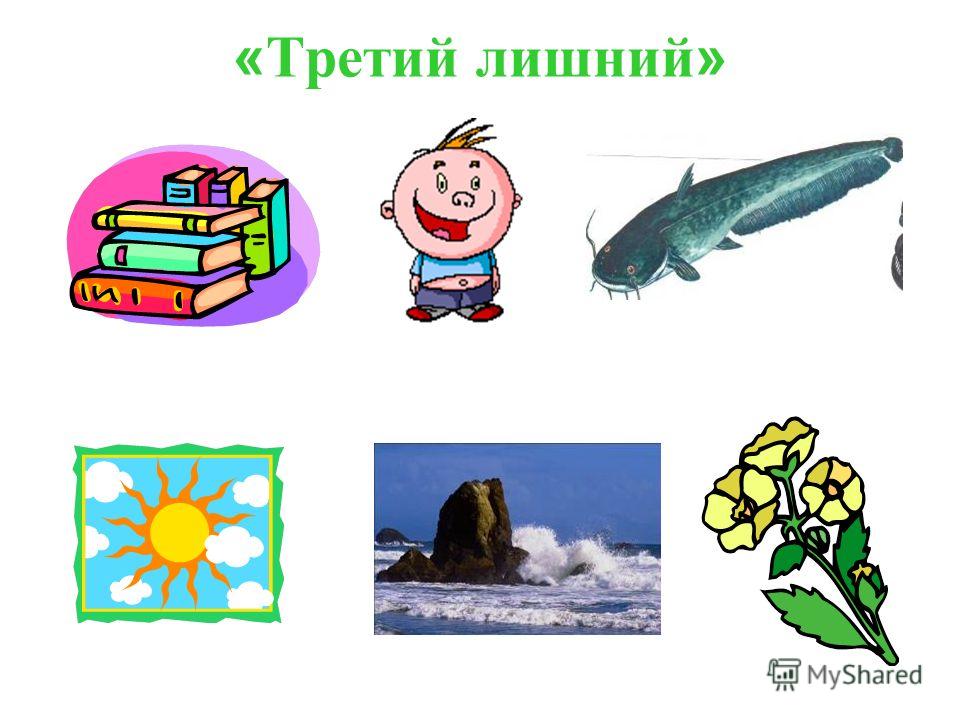 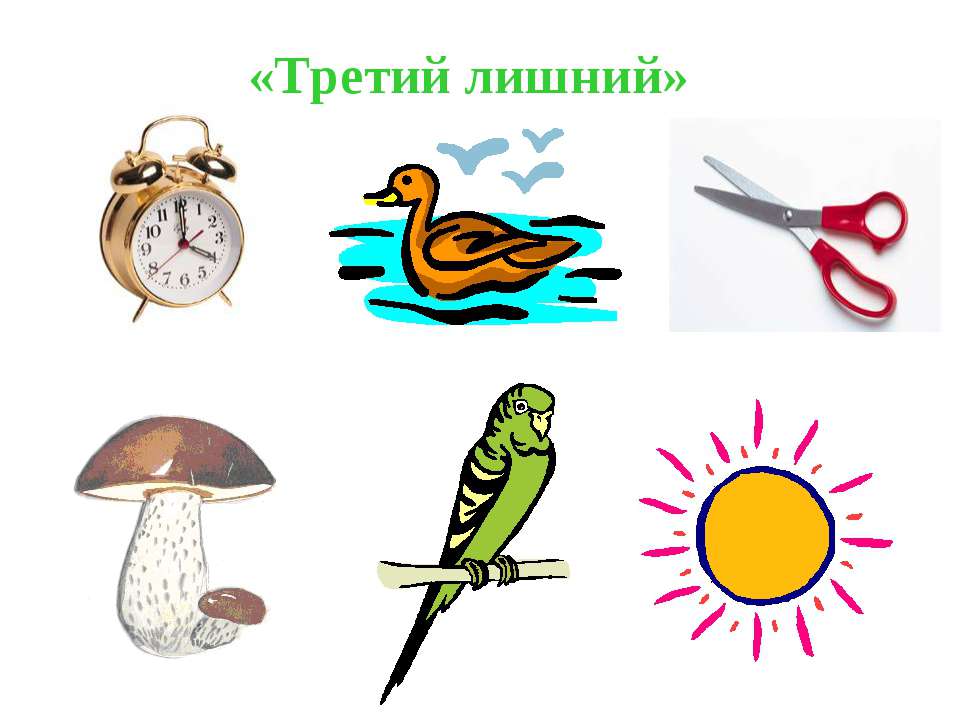 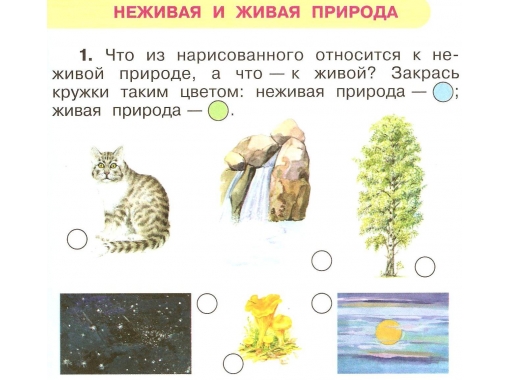 СПАСИБО ЗА ВНИМАНИЕ!!!